Уточнение (разработка) правовых актов субъекта учета
1.1Внесение изменений в приказ(ы) по утверждению учетной политики учреждения (субъекта учета):
- уточнить рабочий план счетов;
- отдельные положения по учетным процедурам (метод начисления амортизации, порядок определения стоимостных оценок объектов имущества, дополнительная детализация аналитического учета и др.);
- порядок проведения инвентаризации;
- определить перечень событий после отчетной даты
Уточнение (разработка) правовых актов субъекта учета
1.2. Внести изменения в положение об инвентаризационной комиссии, дополнив функцией:
определение состояния объекта (статус объекта и целевая функция).
1.3 Разработать и утвердить организационно-распорядительный документ, устанавливающий правила документооборота, порядок, сроки, ответственных лиц по предоставлению первичных учетных документов для отражения их в бюджетном (бухгалтерском учете).
1.4 Подготовить приказ и провести (выборочную) инвентаризацию нефинансовых и финансовых активов по состоянию на 1 января 2018 года и на дату проведения инвентаризации в целях реализации мероприятий по применению и отражению в бухгалтерском учете положений ФС «Основные средства» и «Аренда».
Основные мероприятия по внедрению ФС «Основные средства»
В связи с изменением состава групп основных средств, формирующих аналитику синтетического счета (0101хх000), отдельные объекты основных средств, отраженные на балансовых счетах, необходимо перевести в иную учетную группу основных средств без изменения их балансовых оценок и без изменения сумм накопленной амортизации.
По состоянию на 1 января 2018 г. без изменения балансовой стоимости в межотчетный период с использованием счета 040130000 «Финансовый результат прошлых отчетных периодов» на основании бухгалтерской справки (ф.0504833)
Составить бухгалтерские справки (ф.0504833) по движению объектов основных средств за 2018 год с использованием исправительных записей «Красное сторно»
Основные мероприятия по внедрению ФС «Основные средства»
Перенести с балансового учета на забалансовый учет выявленные по состоянию на 01.01.2018г. объекты ОС, не соответствующие критериям активов (не приносящие экономические выгоды, не имеющие полезного потенциала и в отношении которых в дальнейшем не предусматривается получение экономических выгод).
Оформить бухгалтерские справки межотчетным периодом с применением счета 040130000 «Финансовый результат прошлых отчетных периодов».
По сложившимся операциям за 2018 год (списание указанных объектов ОС) составить бухгалтерские справки с использованием исправительных записей «Красное сторно» по объектам ОС, переведенным с балансового учета на забалансовый учет.
Если принято решение о передаче объекта другому учреждению – восстанавливаем объект имущества на балансовых счетах
Основные мероприятия по внедрению ФС «Основные средства»
Бюджетным (автономным) учреждениям согласовать с учредителем и уточнить перечни ОЦИ в связи с переводом объектов основных средств между балансовыми счетами и списанием на забалансовый учет.
В связи с изменением стоимостных критериев основных средств с 01.01.2018г. проверить правильность отражения в учете по объектам ОС, приобретенным в 2018 году, стоимостью до 10 000 рублей, сделать исправительные записи (перевести на забалансовый учет). Доначислить амортизацию по объектам стоимостью от 10 000 до 100 000 рублей. Данные операции оформить бухгалтерской справкой (ф.0504833).
Основные мероприятия по ФС «Аренда».
Основные мероприятия по ФС «Аренда».
Основные мероприятия по ФС «Аренда».
Провести инвентаризацию объектов имущества, полученных (переданных) в пользование в соответствии с договорами, заключенными до 01.01.2018г. и действующими договорами со сроком действия как в 2018 году, так и в последующие годы:
с целью выявления объектов аренды, подлежащих отражению на балансовых и забалансовых счетах,
определения оставшихся сроков полезного использования объектов операционной аренды,
определения суммы обязательств по оплате арендных платежей с 01.01.2018г. и до конца сроков использования. 
определения суммы ожидаемых доходов от арендных платежей, условных арендных платежей
разделения договоров и объектов учета по видам ар. отношений ( операционная и финансовая аренда)
Основные мероприятия по ФС «Аренда».
При вовлечении в хозяйственный оборот земель неразграниченной собственности (получения доходов от их использования) проверить наличие отражения земельных участков на балансовом учете (сч. 103.13) у субъекта учета, издавшего приказ об их использовании.
	Уточнить в Росреестре кадастровую стоимость предоставленных в аренду земель неразграниченной собственности. При документально подтвержденном отсутствии данных сведений, стоимость оценивается по кадастровой стоимости любого граничащего участка (минимальной). При невозможности определения такой стоимости – в условной оценке (1рубь)
Арендатор (пользователь) объектов учета операционной аренды формирует входящие остатки
в суммах прав пользования объектами операционной аренды
Дт 0 111 4х 000    Кт 0 401 30 000
объем принятых обязательств по оплате арендных платежей
Дт 0 401 30 000    Кт 0 302 24 000
обеспечивается сверка показателей, принимаемых объектов учета аренды на балансовые счета
объема принятых обязательств, отраженных по итогам 2017 года  0 502 01 000, 0 502 02 000
по з/сч 01 «Имущество в пользовании» отражается выбытие (уменьшение) объектов, находящихся в пользовании
Арендодатель (балансодержатель) объектов учета операционной аренды  формирует входящие остатки
в ∑ расчетов с пользователями имущества по арендным платежам за оставшиеся сроки полезного использования объектов учета аренды
Дт 0 205 21 000     Кт 0 401 30 000
одновременно отражается объем ожидаемого дохода от арендных платежей
Дт 0 401 30 000     Кт 0 401 40 121
проводит сверку показателей принимаемых объектов учета аренды на балансовые счета
показателей, отраженных по итогам 2017 года (по состоянию на 01.01. 2018 ) 
по з/сч 25 и 26
ОБРАТИТЕ ВНИМАНИЕ
Кроме того, субъекту учета необходимо проверить наличие информации о передаче имущества (части имущества) иному пользователю в рамках операционной аренды в Инвентарной карточке учета нефинансовых активов (ф. 0504031)
 
При отсутствии указанной информации в Инвентарной карточке (ф.0504031), ее необходимо внести

Дополнительно субъект учета осуществляет сверку прогнозных показателей по доходам бюджета (доходам по данным Плана финансово-хозяйственной деятельности) с объемом ожидаемых доходов от арендных платежей (счет0 401 40 121) и по необходимости их уточнить.
Договора безвозмездного пользования
Для арендодателя (передающая сторона) составить бухгалтерские справки (ф.0504833) для отражения движения за 2018 год по договорам безвозмездного пользования:
-по внутреннему перемещению объекта от материально-ответственного лица арендодателя (передающей стороны) к руководителю арендатора (принимающей стороны) при заключении договора Дт 0101ХХ310  Кт 0101ХХ310;
-на сумму справедливой стоимости за весь срок пользования Дт 021005560 «Расчеты с прочими дебиторами» и Кт 040140121 «Доходы будущих периодов по операционной аренде», 
и одновременно
Дт 0401502ХХ «Расходы будущих периодов» и Кт 021005660 «Расчеты с прочими дебиторами».
-на сумму признаваемых расходов за месяц (ежемесячных расчетных сумм) Дт 0401202ХХ  Кт 0401502ХХ;
-на сумму признаваемых доходов за месяц (ежемесячных расчетных сумм) Дт 040140121  Кт 040110121;
-отразить показатели передаваемых объектов учета аренды на забалансовом счете 26 «Имущество, переданное в безвозмездное пользование».
Договора безвозмездного пользования
Для арендополучателя (принимающая сторона)
составить бухгалтерские справки (ф.0504833) для отражения движения за 2018 г. по договорам безвозмездного пользования:
-по справедливой стоимости на весь срок договора                    Дт 0111ХХ350  Кт 040140182,
-на сумму признаваемых доходов за месяц (ежемесячных расчетных сумм) Дт 040140182  Кт 040110182,
-на сумму признаваемых расходов за месяц - амортизации (ежемесячных расчетных сумм) Дт 0401202ХХ   Кт 01044X450
Основные  мероприятия по формированию входящих остатков по объектам учета финансовой (неоперационной) аренды
Провести инвентаризацию объектов имущества, полученных (переданных) в пользование в соответствии с договорами, заключенными до 1 января 2018 года и действующими в период применения СГС «Аренда» (по договорам со сроком действия как в 2017 году, так и в год(ы), следующий(ие) за ним
Определить оставшиеся сроки полезного использования объектов финансовой (неоперационной) аренды (оставшиеся сроки пользования объектами имущества, оставшиеся сроки выкупа имущества)
Определить суммы обязательств по уплате арендных платежей за оставшиеся сроки полезного использования объектов (начиная с 2018 года и до завершения сроков использования объектов учета аренды)
Арендодатель (балансодержатель) объектов учета финансовой (неоперационной) аренды  формирует входящие остатки
Дт 0 401 30 000  Кт 0 101 хх 410
Дт 0 104 хх 411   Кт 0 401 30 000
Выбытие объекта переданного в финансовую аренду
в ∑ расчетов с пользователями имущества по арендным платежам за оставшиеся сроки полезного использования объектов учета аренды
Дт 0 205 22 000     Кт 0 401 30 000
одновременно отражается объем ожидаемого дохода от арендных платежей
Дт 0 401 30 000     Кт 0 401 40 122
показателей, отраженных по итогам 2017 года (по состоянию на 01.01. 2018 ) 
по з/сч 25 и 26
проводит сверку показателей принимаемых объектов учета аренды на балансовые счета
Арендатор (пользователь) объектов учета финансовой (неоперационной) аренды формирует входящие остатки
Отражение объекта ОС на балансовых счетах
Дт 0 101 хх 000    Кт 0 401 30 000
Объем принятых обязательств по оплате арендных платежей
Дт 0 401 30 000    Кт 0 302 24 000
обеспечивается сверка показателей, принимаемых объектов учета аренды на балансовые счета
объема принятых обязательств, отраженных по итогам 2017 года  0 502 01 000, 0 502 02 000
по з/сч 01 «Имущество в пользовании» отражается выбытие (уменьшение) объектов, находящихся в пользовании
Обесценение актива
-  это снижение стоимости актива, превышающее плановое (нормальное) снижение его стоимости в связи с владением (использованием) таким активом (нормальным физическим и (или) моральным износом), связанное со снижением ценности актива.
Обесценение актива
ПРОЦЕСС ОБЕСЦЕНЕНИЯ
1. Определяем категорию к которой относится актив
2. Проверка наличия признаков обесценения
Если признаки обесценения выявлены
нГДП
ГДП
3. Проверяем справедливую стоимость
Информацию о категории актива и сумму убытка от обесценения необходимо отражать в карточке объекта
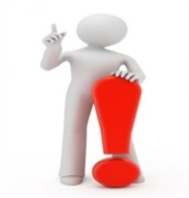 4. Признаем убыток от обесценения
5. Распределяем его на активы, входящие в ЕГДП
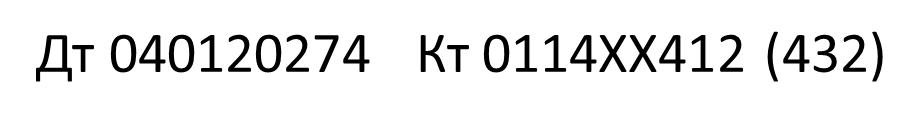 Процедура тестирования на наличие обесценения
Проводит инвентаризационная комиссия в  рамках инвентаризации в целях составления годовой отчетности
Выявлены признаки обесценения
Не выявлены признаки обесценения
Принимается решение о необходимости определения справедливой стоимости объектов
Справедливая стоимость не определяется
Инвентаризационная комиссия пишет в ПРОТОКОЛЕ, что признаков обесценения не выявлено
Определяется убыток от обесценения и признается в бухгалтерском учете
()
                                                  
                      
Убыток от обесценения актива
                           единовременно признается в составе расходов
                           отчетного периода

                            Сумма ранее начисленной амортизации актива не корректируется
)
(
Остаточная стоимость актива
Затраты на выбытие актива
Убыток от обесценения
Справедливая стоимость актива
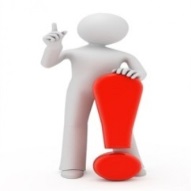 Убыток от обесценения
≤
Остаточная стоимость
Убыток от обесценения
≥
НУЛЮ
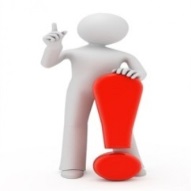 Минуса быть не может
По суммам убытка от обесценения актива, признанного или восстановленного в течение периода, субъект учета раскрывает следующую информацию
события и обстоятельства, которые привели к признанию или восстановлению убытка от обесценения актива
сумму признанного или восстановленного убытка от обесценения актива
группа, к которой относится актив, если предоставление такой информации предусмотрено нормативными правовыми актами, регулирующими ведение бухгалтерского учета и составление бухгалтерской (финансовой) отчетности
методы, использованные для определения справедливой стоимости при проведении теста на обесценение